Leadership Presence
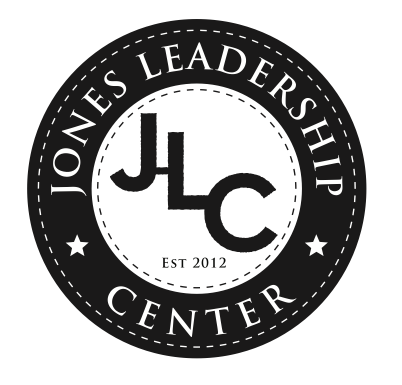 Jones Leadership Center
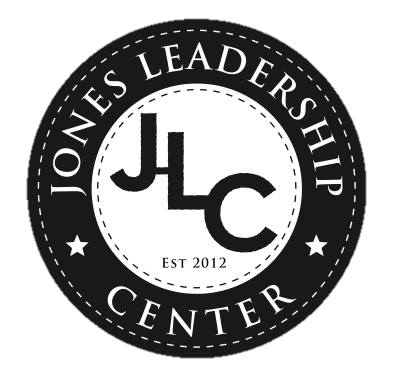 Jones Leadership Center
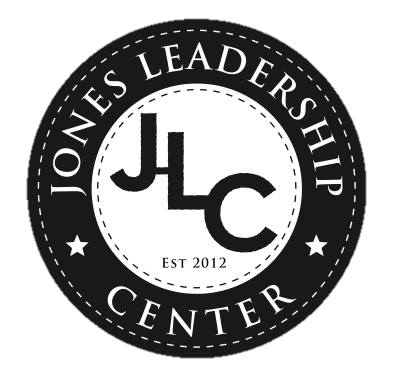 Jones Leadership Center
Energy gradient
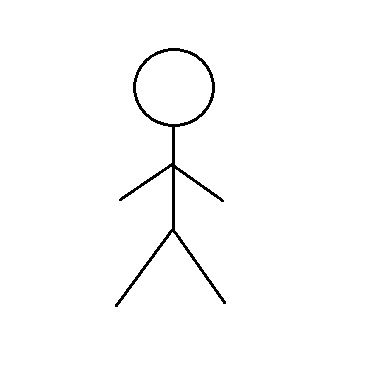 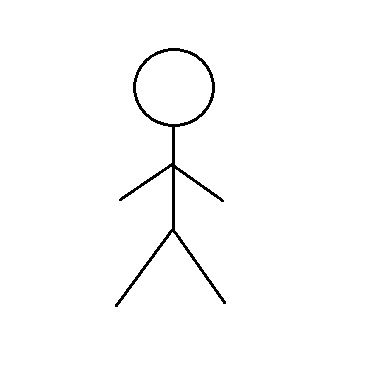 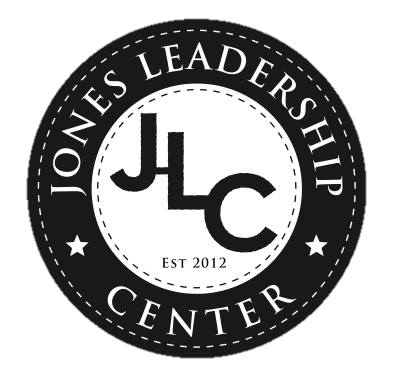 Jones Leadership Center
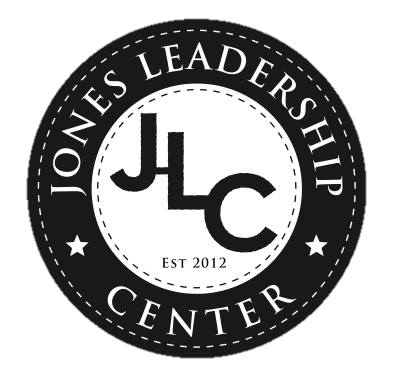 Jones Leadership Center
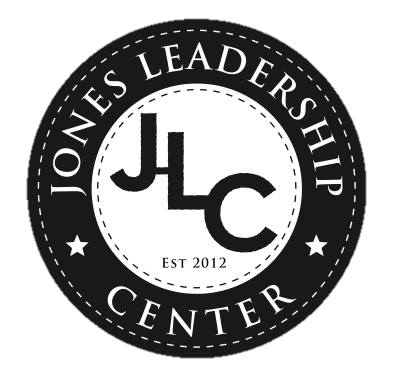 Jones Leadership Center
Fog
Desperate
Flirtation
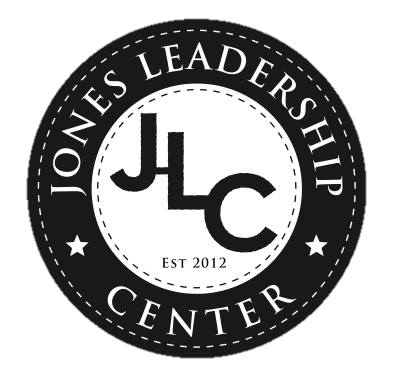 Jones Leadership Center
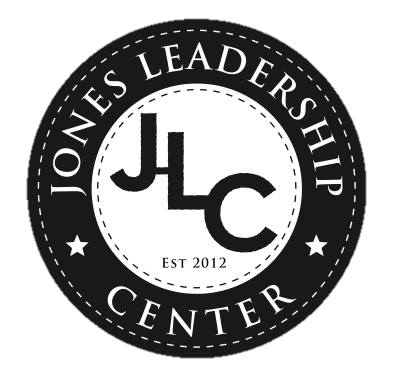 Jones Leadership Center
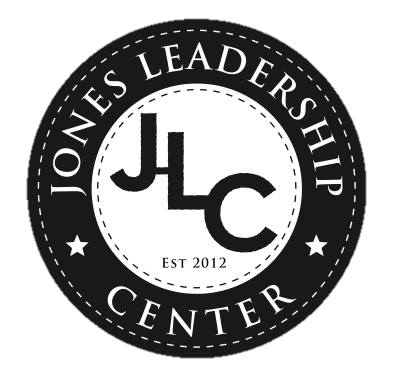 Jones Leadership Center
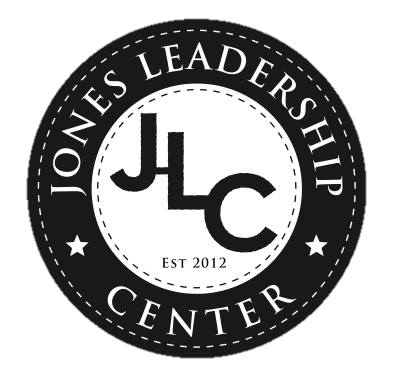 Jones Leadership Center
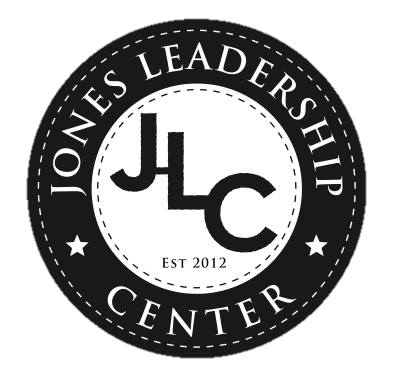 Jones Leadership Center
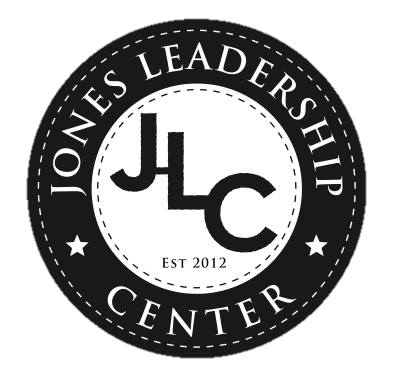 Jones Leadership Center
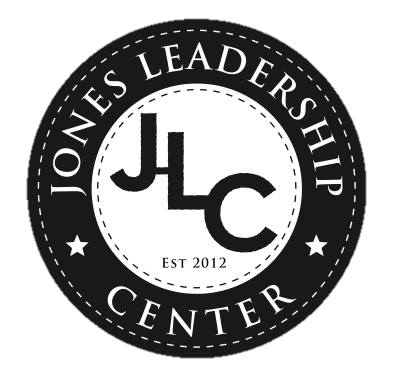 Jones Leadership Center
Time
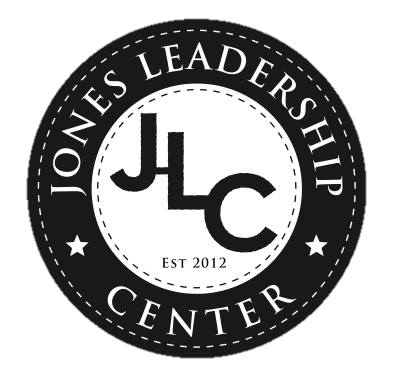 Jones Leadership Center
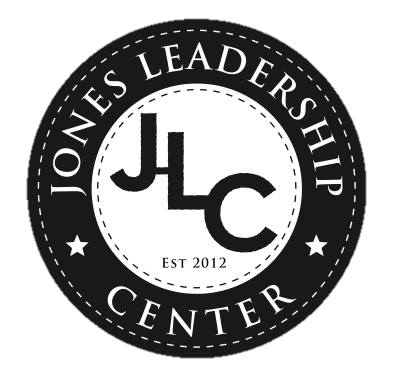 Jones Leadership Center
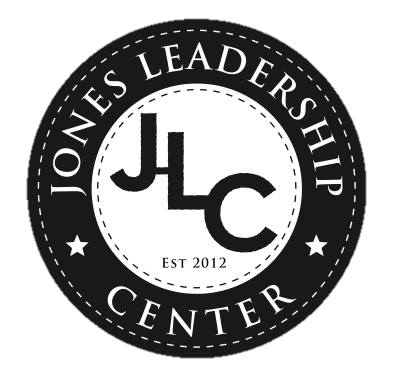 Jones Leadership Center
Consistency